5.01 Organizers and Probability
Venn Diagrams and Contingency Tables
Our Probability Situations
We will deal with 3 different probability situations this year
Two Categories that allow overlap
Three Categories that allow overlap
Two Categories that each have subcategories
Two Categories
Let’s take a poll:
Step 1 – JUST THINK, DON’T RESPOND
Questions:
Who in this class has to travel more than 30 minutes to school?
Who in this class has a job?
Two Categories
Let’s take a poll:
Questions:
Who in this class has to travel more than 30 minutes to school?
Who in this class has a job?
Step 2 – WHICH CATEGORY DO YOU FIT INTO?
Answered yes to both
Answered yes to only question 1
Answered yes to only question 2
Didn’t answer yes at all
Answer with your plickers card! 
How many students have a job?
Two Categories
Step 3 – Organize the information:
Two Categories
Use a two circle Venn Diagram
Sample Space given on top
Fill in circles with numbers or with list of items
Three Categories
Let’s take a poll:
Step 1 – JUST THINK, DON’T RESPOND
Questions:
Who lives on a farm?
Who cheers for the jays?
Who owns at least one pet?
Three Categories
Let’s take a poll:
Questions:
Who lives on a farm?
Who cheers for the jays?
Who owns at least one pet?
Step 2 – WHICH CATEGORY DO YOU FIT INTO?
Answered yes to all
Answered yes to only question 1
Answered yes to only question 2
Answered yes to only question 3
Answered yes to questions 1 and 2
Answered yes to questions 1 and 3
Answered yes to questions 2 and 3
Didn’t answer yes at all
How many students live on a farm?
Three Categories
Step 3 – Organize the information:
Three Categories
Use a three circle Venn Diagram
Sample Space given on top
Fill in circles with numbers or with a list
Two Categories with Subcategories
Contingency Tables
Used when the pieces of information fall into two separate categories who each have subcategories.
Two Categories – with Subcategories
Let’s take a poll:
Step 1 – JUST THINK, DON’T RESPOND
Questions:
Which do you prefer:
Blue
Red
Yellow
If you could choose, which would you 
Summer
Winter
Two Categories – with Subcategories
Let’s take a poll:
Questions:
Which do you prefer:
Blue
Red
Yellow
Step 2 – WHICH SUBCATEGORY DO YOU FIT INTO?
Blue
Red
Yellow
Answer with your plickers card! 
Two Categories – with Subcategories
Let’s take a poll:
Questions:
If you could choose, which would you 
Summer
Winter
Step 2 – WHICH SUBCATEGORY DO YOU FIT INTO?
Summer
Winter

Answer with your plickers card! 
Two Categories – with Subcategories
Step 3 – Organize the information:
Two Categories – with Subcategories
Use a Contingency Table
Sample Space given in bottom right cell
Fill in cells with numbers
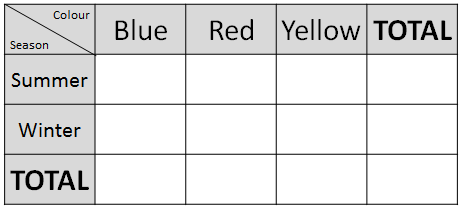